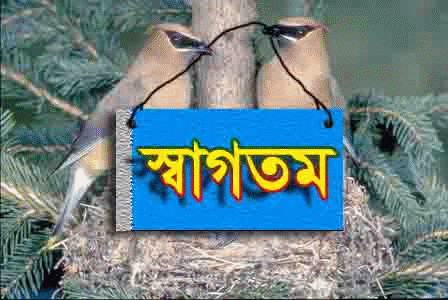 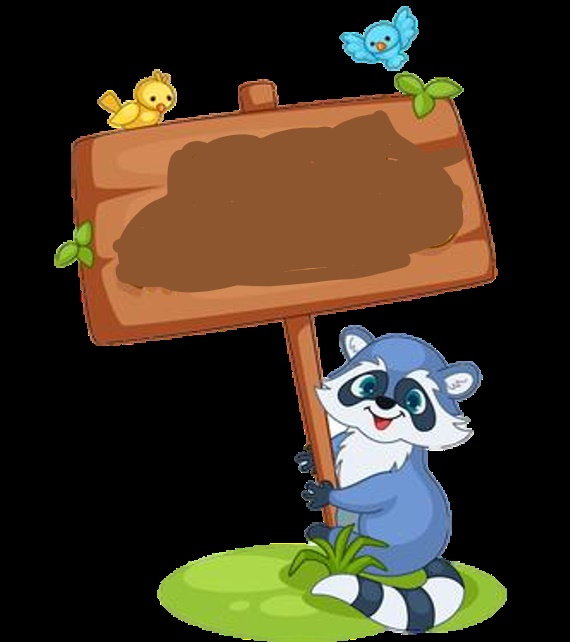 শুভ
সকাল
পরিচিতি
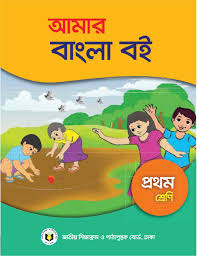 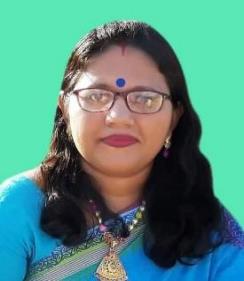 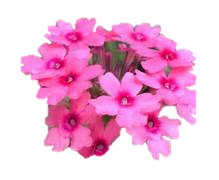 বিষয়: বাংলা 
শ্রেণি : প্রথম 
পাঠ শিরোনাম: অ, আ
সময়ঃ ৪০ মিনিট
রিবন রানী দাশ
সহকারি শিক্ষক
ভরপূর্ণি সরকারি প্রাথমিক বিদ্যালয়
লাখাই,হবিগঞ্জ
শিখন ফল
এই পাঠ শেষে শিক্ষার্থীরা-
১.১.১ বাক্যে ও শব্দে ব্যবহৃত বাংলা বর্ণমালার ধ্বনি স্পষ্ট ও শুদ্ধ ভাবে বলতে পারবে।
১.১.১ বাক্যে ও শব্দে ব্যবহৃত বাংলা বর্ণমালার ধ্বনি স্পষ্ট ও শুদ্ধ ভাবে পড়তে পারবে।
আবেগ সৃষ্টি
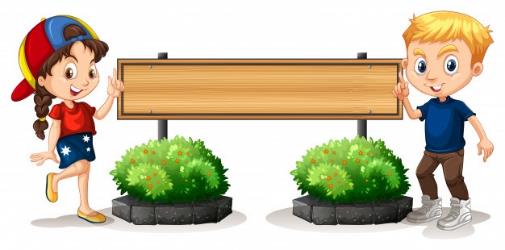 আজ আমরা পড়বো
অ
আ
অ
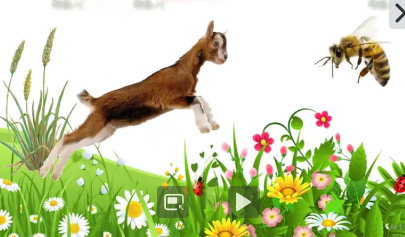 শুনি ও বলি
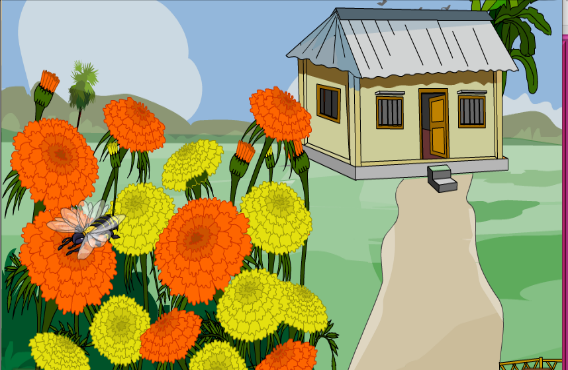 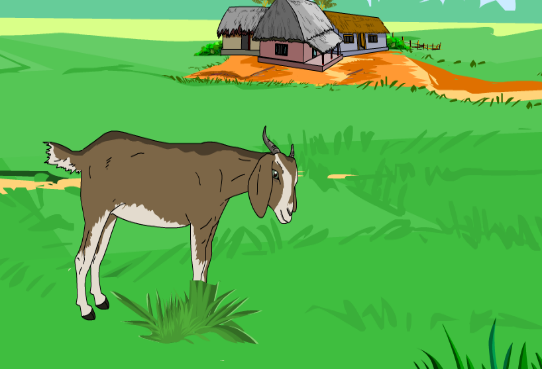 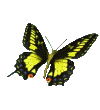 অজ
অলি
নতুন শব্দ শিখি
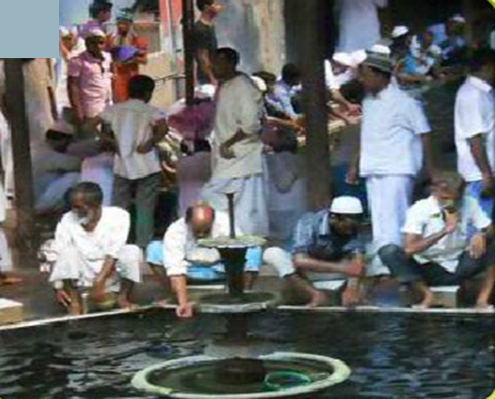 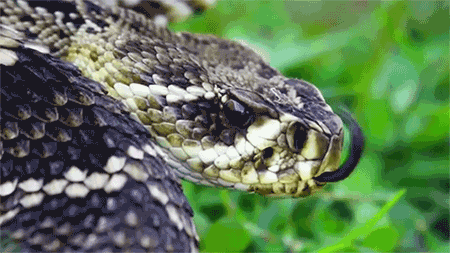 অজু
অজগর
নতুন শব্দ শিখি
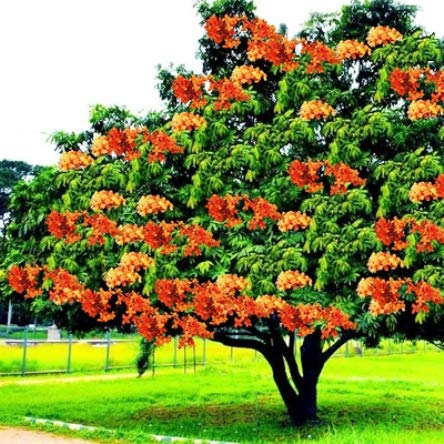 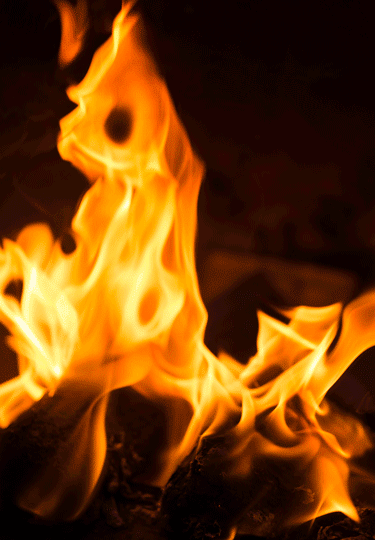 অনল
অশোক
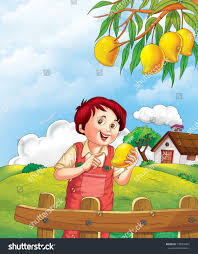 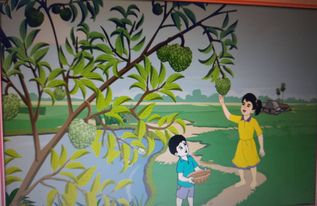 আ
নতুন শব্দ শিখি
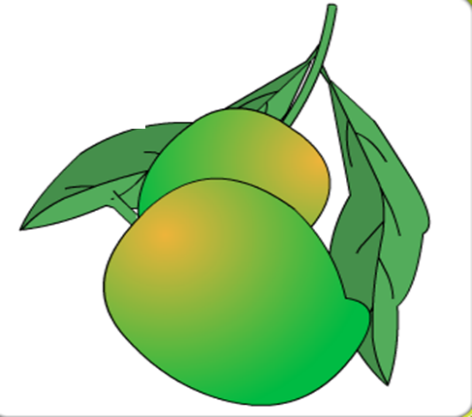 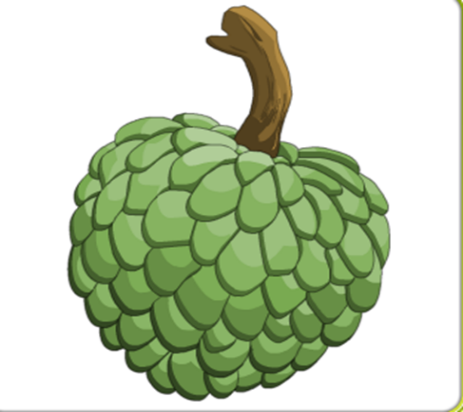 আম
আতা
নতুন শব্দ শিখি
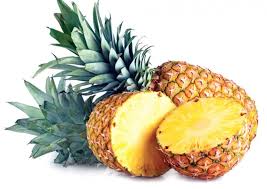 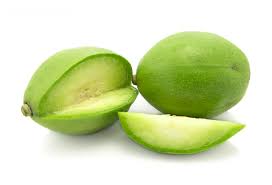 আনারস
আমড়া
নতুন শব্দ শিখি
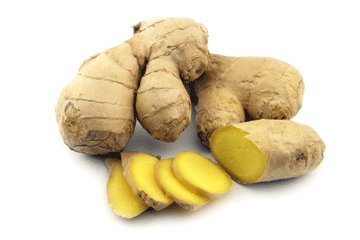 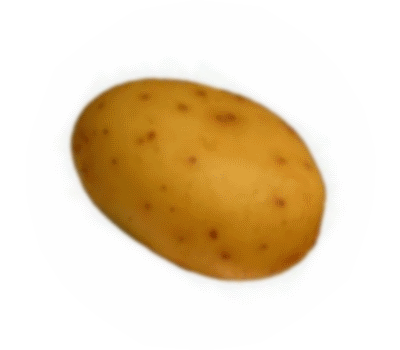 আলু
আদা
শিক্ষার্থীদের সরব পাঠ ও প্রমিত উচ্চারন অনুশীলন
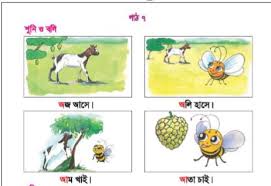 তোমার পাঠ্য বইয়ের ৩৩ নং পৃষ্টা বের করে পাঠ্যাংশ টুকু দলে পড়ো
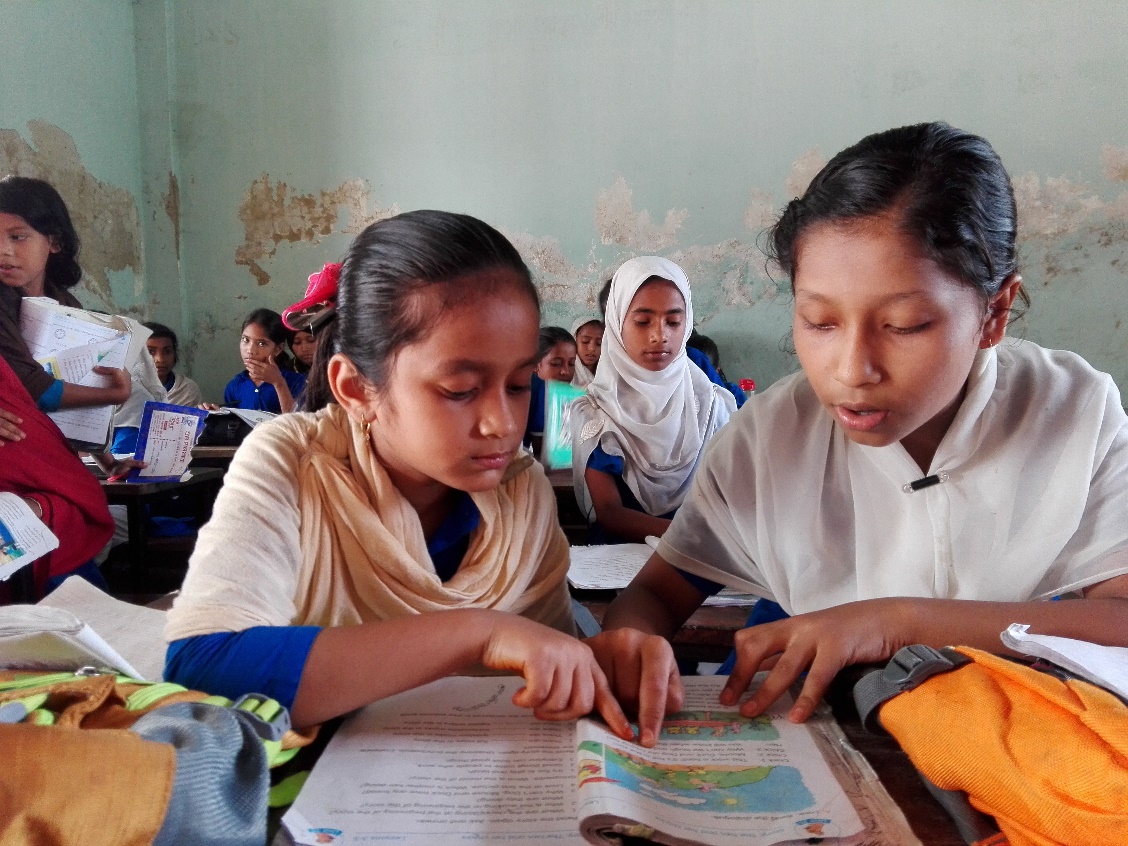 অ,আ বর্ণ দুটি পড়ি
উচ্চারন অনুশীলন
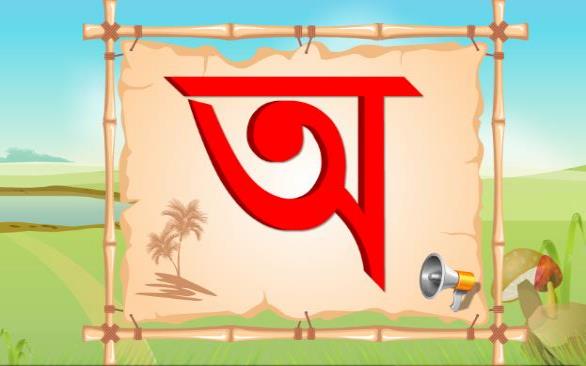 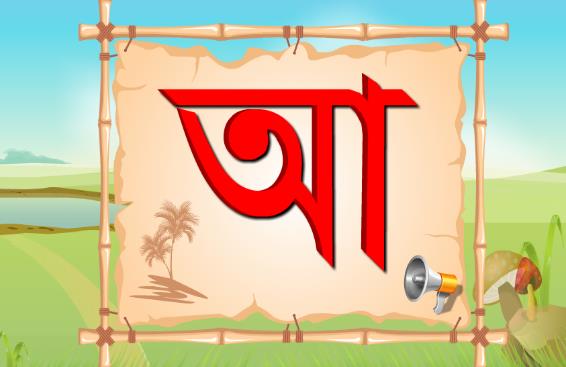 এসো লিখি: অ
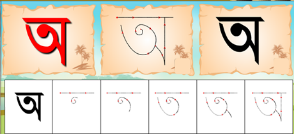 এসো লিখি: আ
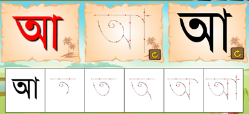 একক কাজ
ছবি দেখার পর নির্দিষ্ট বর্ণ গুলো বল।
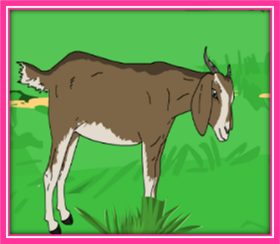 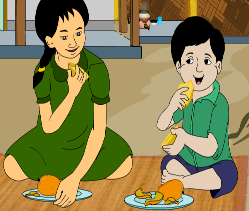 অ
আ
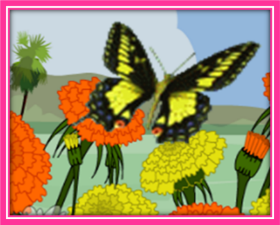 অ
আ
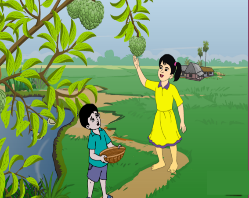 মূল্যায়ন
সঠিক আকৃতিতে অ, আ বর্ণ দুটি লিখ।
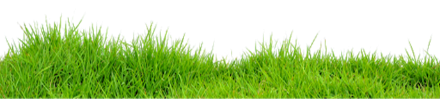